Supporting pupils at school with medical conditions
Medical Needs in Schools Project

Writing a Good Individual Healthcare Plan

With thanks to the Oxford University Hospitals NHS Foundation Trust and the Oxfordshire Hospital School
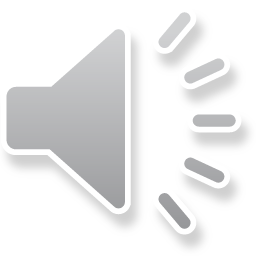 Not needed for all children with a medical condition
Individual to each pupil 
What, when and by whom
Mental and physical health needs
Drawn up in partnership between the school, parents, and a relevant healthcare professional
No set format but DfE and charities have templates
Individual Healthcare Plan (IHP)
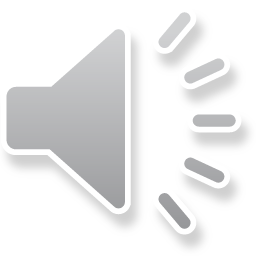 [Speaker Notes: No fixed format although template given
Any partner can take the lead in writing but school has responsibility to finalise and implement
Not an Education, Health and Care Plan – these are for pupils with Special Educational Needs and have replaced Statements of SEN.
Young people with EHCPs will not need IHPs as their medical needs should be fully accounted for in the EHCP

Template for IHP http://ohs.oxon.sch.uk/wp-content/uploads/2017/11/Individual-Healthcare-Plan-with-Risk-Assessment.doc]
To support pupils with long-term and complex medical conditions requiring ongoing support, medicines or care while at school
To describe monitoring and interventions in emergency circumstances. 
Provide effective support  when medical conditions result in impact on education, such as extended absences.
Aims of the IHP
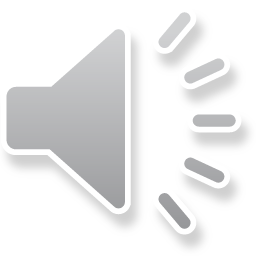 [Speaker Notes: “The aim should be to capture the steps which a school should take to help the child manage their condition and overcome any potential barriers to getting the most from their education and how they might work with other statutory services.”]
Medication arrangements (inc procedure for if child refuses)
Description of physical and psychological impacts
Psychological and practical supports needed and reasonable adjustments
Outline of regular and ad hoc appointments
Sets out what is needed for smooth transition between settings
What goes in an IHP?
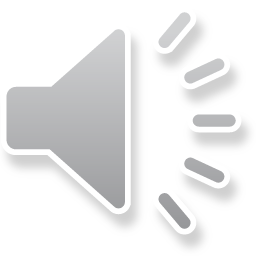 Advantages
All of the child’s contacts in one place
Multi-disciplinary input
Child and family input
Framework for having tricky conversations
Ensuring accuracy of information
Efficacy is improved when the child’s needs are considered holistically
Opens up conversation about consent to contact
Knowing who is involved – and where the gaps are
Ease of communication between professionals
Accounts for child and family’s wishes
Develops a shared rationale and agreement
Everyone is ‘on the same page’
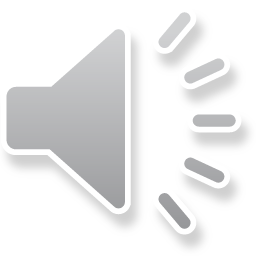 [Speaker Notes: Contacts - Useful to start IHPs with a list of everyone involved and a tickbox for consent
MDT input - improves communication and avoids things getting dropped
Helps ensure child’s holistic needs are part of the equation
Can help to open conversations in a non-threatening way e.g. cas where family saying doctors say child can’t do PE and school not sure if this is true - IHP sets up a conversation where the school can say to the family ‘we have a statutory duty to communicate with doctors’
Child and family input - helps ensure everyone’s on the same page
Helps with joint contracting and clear accountability with what everyone’s signed up to do]
Most helpful when…
Children are not optimally accessing education
There is uncertainty about the medical condition or advice
There is staff anxiety about managing the impact of the condition
There are multiple or complex impacts of the condition
There is child/family anxiety about managing the impact of the condition
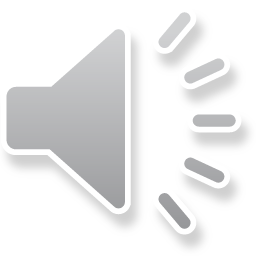 [Speaker Notes: 1. often a psychological factor e.g. anxiety getting in the way
2. Uncertainty - e.g. pain, MUS, clarity about the detail of e.g. ‘reduced timetable’
3. Staff anxiety - e.g. pain and having to make a decision about when or whether to send a child home]
Risk assessment - keeps child and others safe but may not support with access to activities- details risk to self and others, vulnerabilities and risks within the environmentIHP - holistic support for pupil’s needs across school- details medication and daily care requirements, support for SEMH needs, access to school trips/activities and training needs for staff
Individual Healthcare Plan or Risk Assessment?
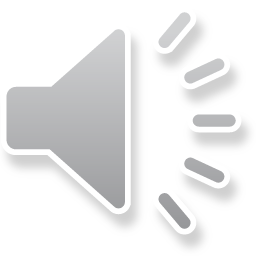 Threshold for EHCP will not be met for many children who will benefit from IHP

EHCP will set out the provision a child is entitled to – but may not detail the plan for specific aspects of care needed especially those below threshold

IHPs are best reviewed regularly as needs may change frequently
Individual Healthcare Plan And/Or EHCP?
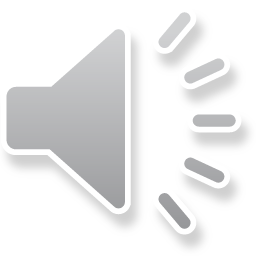 A good IHP will…
Improve management of the child’s medical needs
Aid school reintegration, attainment and achievement
Reduce the feeling of difference
Increase self esteem and social interaction
Ensure effective use of resource
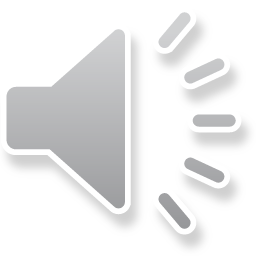 [Speaker Notes: Resource - Wanting to share practice through MNIS to help schools think through how to meet these needs on a limited budget. All schools are subject to budget cuts, helping make the most of the resources you have. This can be similar to the way there are differences in the how children respond to a medical condition]
What do you need?
A TEMPLATE – lots available (on internet, Dfe GUIDANCE)
AN OPEN MIND – What are the range of impacts of the medical condition?
INFORMATION – What do you need to know and who has the information?
CREATIVITY –Many possible options and many are counter-intuitive
EVERYONE ON BOARD –Your medical conditions policy will help!
REVIEW – The plan works best when reviewed regularly by all involved
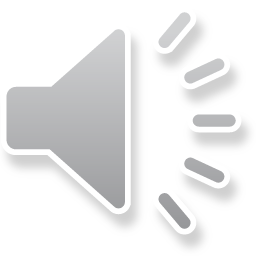 [Speaker Notes: Condition-specific templates are a good place to start, but many don’t include much on the psychological or emotional aspects
Open mind - thinking broadly about the child’s holistic needs e.g. the impact of being in hospital for first 2 years of life
Creativity - in a world of stretched resources, how can we use these creatively?

Some children with medical conditions will already have a care plan e.g. child with diabetes. If it’s already doing the job of an IHP there is no need to replicate it, but worth checking that it includes all the aspects including psychological needs, and the info is available to all staff who may be involved, and they know it exists and where to find it]
Things to consider…
Confidentiality – discuss with the child and parents consent to liaise with the medical team and other professionals and what information can be shared with staff and peers and how this will be done. 
Changing medical circumstances – who will update school and how?
Explaining to peers – this will depend on the child’s preferences and other factors (e.g. age). The experienced team at the hospital can help advise on options for doing this.
How does the child want you to be with them? Do they want to be asked how they are or would they rather lead you?
Things to consider…
Who will be the child’s link staff member e.g. if they are needing emotional support/feeling unwell? One person is better
How will the child attend school? Delineate communication about this – between family and within school
Reduced timetables should include social opportunities
How will the child indicate they are tired/unwell? A signal?
Ensure you have key contacts – the family (including back-up contacts) and the medical team
Questions
What are the potential impacts of the medical needs on:
Education
Other aspects of wellbeing
What kind of things might you need to think about in your setting?
What might you be asked to implement?
How would you implement it?
What supports/resources do you have to inform your work?
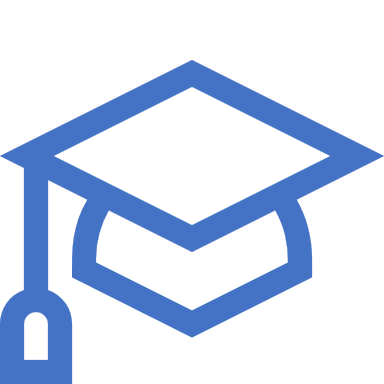 What Young People Tell Us
Seeing the individual, not the condition 
Not having to explain repeatedly
Being held in mind by teachers and pupils is important – not “out of sight, out of mind”
Social opportunities as well as school work
Using the technology and learning from during the pandemic to continue to support children when not in school

The IHP should capture these things!
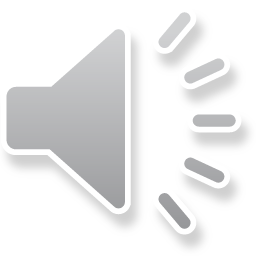 Some great ideas…
Lunch/break time video calls with friends
Letters/drawings from classmates
Remote presence in lessons
Recorded lessons for later viewing
Robot technology! https://ohs.oxon.sch.uk/robots-in-school-project/
Focus on including a child in what they “can do” – roles in PE etc
Make activity meaningful
Give feedback weekly – certificates, special mentions etc
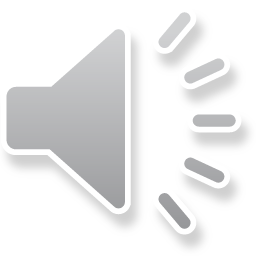 Some examples
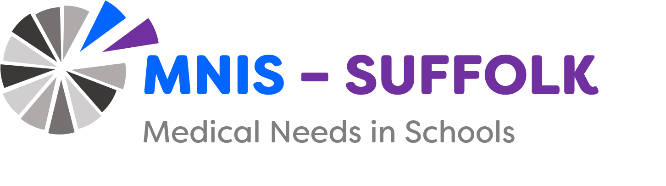 Overarching principles…
Child’s needs should be at the core of planning
Maintain usual boundaries (with allowance for medical needs)
Ensure you have the information you need to support decisions
Use the IHP to contain all important information and contacts
Social/emotional aspects of school as important as educational
Ensure communication and checking in continues
Continue to include the child in all aspects of school life
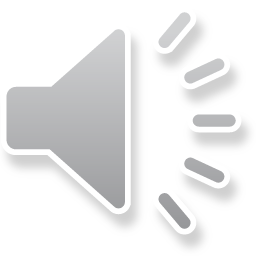 Thank you for listening
Questions and discussion